PHILOSOPHY
AASHRAM IAS
NATURE OF PHILOSOPHY
So philosophy is different from religion
Philosophy is a rational study

Philosophy is an impartial study

Philosophy is a systematic study

Subject matters of philosophy are universe and life

Philosophy applies as a whole method

The aim and objective of philosophy is to explain the universe and life
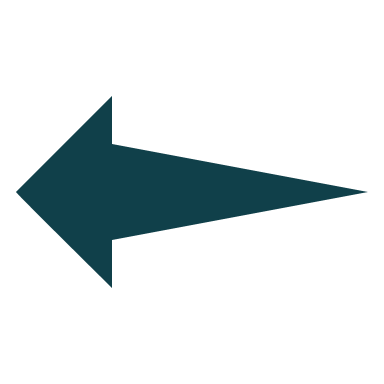 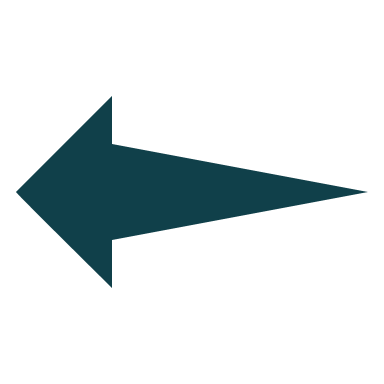 Means without being biased
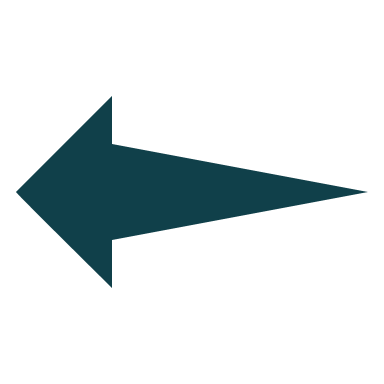 Not a casual study
Science studies its subject matters piecemeal & partwise so different from philosophy.
Methods are of two kinds – Analytical and as a whole. Science applies analytical method
Meta – Beyond; Physics – Physical World.
So a study of world’s cause which is beyond this world.
CENTRAL QUESTION
What is the ultimate reality?
Matter: Materialism – Charvaka Marxism
Ideal: Idealism – Plato, Berkeley, Hegel
Spiritual Reality: Spiritualism – Shankara, Ramanuja, Sri Aurobindo & Madhva
What is the nature of reality?
How is reality related to the world?
Studies issues of knowledge
CENTRAL QUESTION
Source of knowledge:
Only reason – Rationalism: Descarles, Spinoza, Leipniz
Only experience – Empirialism: Locke, Berkeley, Hume
Both reason & experience - criticism: Kant 
Nature of knowledge
Rationalism: Universal & Necessary, not new
Empirialism: Not universal & not necessary, new
Criticism – Universal & Necessary, new
Limit of knowledge
BRANCHES OF PHILOSOPHY
Metaphysics
Epistemology
Ethics
Logic
Logical reasoning is not in syllabus of Philosophy. It is in CSAT
Not in syllabus of Philosophy. It is GS - IV